السلام علیکم ورحمة الله
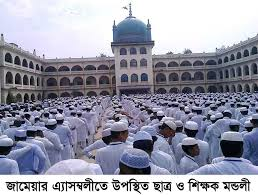 gvwëwgwWqv K¬v‡m mKj‡K ¯^vMZg
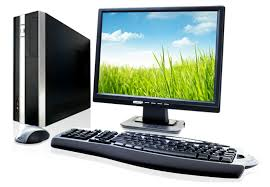 মাল্টিমিডিয়া ক্লাসে স্বাগত
শিক্ষক পরিচিতি
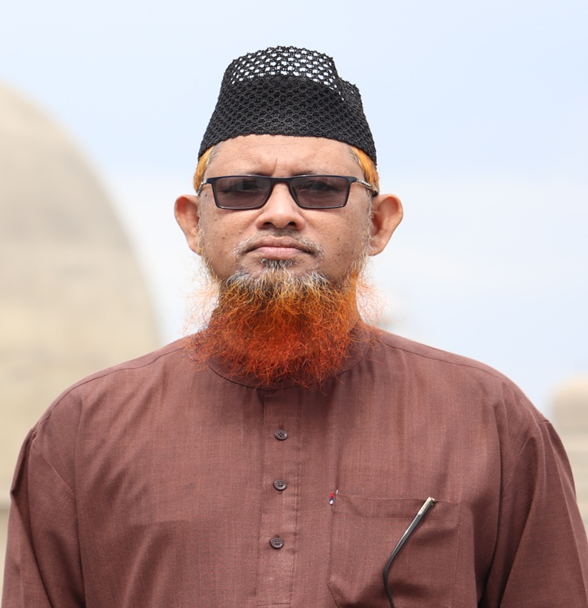 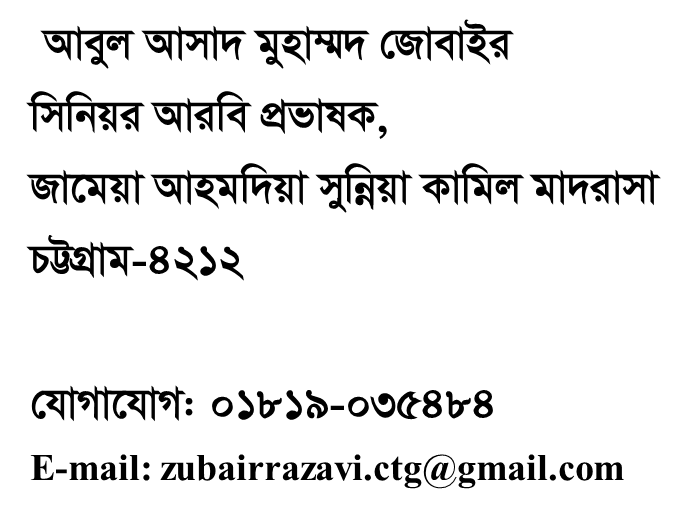 পাঠ শেষে যা জানবে;
উসূলে ফিকাহ কি বলতে পারবে
আম ও খাসের সংজ্ঞা বলতে পারবে
উসূলে ফিকহের প্রয়োজনীতা বলতে পারবে
উসূলে ফিকহের আলোচ্য বিষয় কি বলতে পারবে
cvV cwiwPwZ
†kÖwY: Avwjg 2q el©
welq: Em~‡j wdKn& (byiæj AvbIqvi)
Aa¨vq: تقسیم اصول الشرع
mgq: 40 wgwbU
Dm~‡j wdK‡ni cwiwPwZ
উসুলুল ফিকহ মানে আদিল্লাতুল ফিকহ। সংক্ষেপে বললে- উসুলুল ফিকহ হলো এমন কিছু কাওয়ায়িদের নাম, যার মাধ্যমে একজন মুজতাহিদ শরিয়াহর বিস্তর দলিল থেকে শরিয়াহর কর্মগত বিধিবিধান উদঘাটন করতে পারেন।

القواعد التي يتوصل بها المجتهد إلى استنباط الأحكام الشرعية العملية من أدلتها التفصيلية. والقواعد هي الضوابط العامة، التي تشتمل على أحكام جزئية. والأحكام هي ثمرة الاستنباط. والأدلة التفصيلية هي الأدلة الجزئية التي تتعلق بمسألة بخصوصها، وتدل على حكم بعينه
Dm~‡j wdK‡ni msÁv
উসুল আল-ফিকহ এইভাবে বুঝা যায়:

এক একটি করে অর্থাৎ ‘উসূল’أصول  শব্দটির এবং ‘ফিকহ’فقه  শব্দটির বর্ণনা হতে।
উসুল الأصول হল আসল أصل শব্দের বহুবচন। আর তা হচ্ছে সেটি যার উপর অপর কিছু স্থাপিত। আর এ থেকেই দেয়ালের আসল’ যা হচ্ছে এর ভিত্তি।  আর একটি গাছের আসলأصل হচ্ছে তা যা হতে এর শাখা-প্রশাখার উদ্গম ঘটে। যেভাবে সুমহান আল্লাহ বলেনঃ
أَلَمْ تَرَ كَيْفَ ضَرَبَ اللَّهُ مَثَلاً كَلِمَةً طَيِّبَةً كَشَجَرَةٍ طَيِّبَةٍ أَصْلُهَا ثَابِتٌ وَفَرْعُهَا فِي السَّمَاء
অর্থাৎ: তুমি কি দেখ না, আল্লাহ কিভাবে উপমা বর্ণনা করেছেনঃ পবিত্র সুন্দর বাক্য হলো পবিত্র বৃক্ষের মত। তার আসল বা শিকড় মজবুত এবং শাখা আকাশে উত্থিত।
اقسام الوجوب
اقسام الوجوب
وجوب اداء
وجوب الامر
KziAv‡bi kãmg~n ¯úó I A¯úóZvi w`K †_‡K 4 cÖKvi
bm
gydvmmvj
Rv‡ni
gynKvg
Avgi I Lv‡mi msÁv
ما معنی الخاص: খাস এমন একটি শব্দকে বলে যা এককভাবে কোন নির্দিষ্ট অর্থের জন্য গঠিত হয়েছে। যেমন- জাতিগত মানুষ, শ্রেণিগত পুরুষ, ব্যক্তিগত করিম নামক ব্যক্তি।
ما معنی الامر: আমর হলো কেউ নিজেকে উচ্চ মর্যাদা সম্পন্ন মনে করে অন্যকে এমন ক্রিয়া দ্বারা সম্বোধন করা, যা দ্বারা কোন কিছু চাওয়া বা কামনা করা হয়।
Dm~‡j wdK‡ni cÖvi¤¢
উসূলে ফিকাহ:
উসূল শব্দটি আসল এর বহুবচন। শাব্দিক অর্থ মূল বা ভিত্তি অর্থাৎ যে বস্তুর উপর অন্য বস্তুর ভিত্তি স্থাপন করা হয় তাকে বলে আসল। ফিকাহ শব্দের অর্থ জ্ঞান, বুৎপত্তি, পারিভাষিক অর্থ ইসলামী শরিয়াত সম্পর্কিত জ্ঞান, গবেষণার সাহায্যে ইসলামী শরীয়াতের বিধানসমূহ তার উৎস থেকে নির্গত করার শাস্ত্র, এক কথায় ইসলামী আইনের সমষ্টি। অতএব উসূলে ফিকাহ অর্থ আইন শাস্ত্রের ভিত্তি আইনের মূলনীতি, আইনতত্ত্ব। মুহিবুল্লাহ ইবনে আবদুশ শাকুর বিহারী (মৃ.১১১৯ হি/১৭০৭ খৃ.) উসূলে ফিকাহ এর নিম্নোক্ত সংজ্ঞা প্রদান করেছেন। যে নীতিমালার জ্ঞান ফিকাহ শাস্ত্রের আইনসমূহ দলীল প্রমাণ দ্বারা উদঘাটন করতে সাহায্য করে তাকে উসূলে ফিকাহ বলে।
Dm~‡j wdK‡ni DcKvixZv
উসুলে ফিকহ’র উপকারীতা:

নিশ্চয়ই উসুল আল ফিকহ একটি সুমহান শাস্ত্র, এর গভীর গুরুত্বের কারণে খুবই প্রতিদান লাভমূলক একটি শাস্ত্র। আর এর কল্যাণ অর্জন করা হয় যাতে এর দ্বারা এ ক্ষমতা অর্জন করবার মাধ্যমে যাতে সঠিক এবং নিশ্ছিদ্র ভিত্তির উপর শারীয়তের হুকুমসমূহ এর দলিলসমূহ হতে বাহির করা যায়।
Dm~‡j wdK‡ni Av‡jvP¨ welq
উসুলে ফিকহের সংজ্ঞা গবেষক আলেমগণ দুই ভাবে প্রদান করেছেন। শাফেয়ী মাজহাবের আলেমদের মতে, “ফিকহ শাস্ত্রের দলিল-প্রমাণ জানা, দলিল-প্রমাণ থেকে মাসআলা উদঘাটন করার পদ্ধতি সম্পর্কে জানা, বান্দার অবস্থা জানার ইলমের নাম ”উসুলে ফিকহ”। দ্বিতীয় সংজ্ঞা দেওয়া হয়েছে মালিকি, হানাফি ও হাম্বালী মাজহাবের আলেমদের মাধ্যমে। তাদের মতে, “উসুলে ফিকাহ সেই সকল মুলনীতির নাম যার মাধ্যমে শরিয়তের বিস্তারিত উৎস থেকে হুকুম-আহকাম উদঘাটন করা যায়”।
হানাফি আলেমদের মতে উসুলে ফিকহের আলোচ্য বিষয় হচ্ছে শরিয়তের হুকুম-আহকাম অর্থাৎ ওয়াজিব, মুস্তাহাব, হারাম, মাকরুহ, মুবাহ। হানাফি মাজহাবের আরেকদল আলেমের মতে আলোচ্য বিষয় হচ্ছে শরিয়তের দলিল-প্রমাণ যার মাধ্যমে হুকুম-আহকাম সাব্যস্ত হয়ে থাকে। পক্ষান্তরে অধিকাংশ আলেমের মতে আলোচ্য বিষয় হচ্ছে শরিয়তের দলিল-প্রমাণ বা উৎসের প্রকার, তাদের তারতম্য বা স্তর, এই উৎস থেকে হুকুম উদঘাটন বা ইসতিমবাত করার পদ্ধতি। উসূলে ফিকহের প্রকৃতির দিকে খেয়াল করে বলা যায়, এই তৃতীয় মতটাই অধিক গ্রহণযোগ্য।
Dm~‡j wdK‡ni cÖ‡qvRbxqZv
উসুলুল ফিকহ জানার প্রয়োজনীতা হলো, মুজতাহিদ ব্যক্তি এর সাহায্যে উসুলি কায়দাগুলো প্রয়োগ করে শরিয়াহর বিস্তর দলিলাদি থেকে শরিয়াহর কর্মগত বিধিবিধান উদঘাটন করতে পারেন। কারণ যার মধ্যে ইজতিহাদের যোগ্যতা রয়েছে, তিনি উসুলি কায়দার আলোকে সাধারণ এবং সূক্ষ্ম নুসুস উপলব্ধি করতে পারেন, এর পাশাপাশি নবোদ্ভাবিত বিষয়গুলোর বিধান আহরণ করার জন্য কিয়াস ইসতিহসান, ইসতিসলাহ ইসতিসহাব ইত্যাদি উৎসকে কাজে লাগাতে পারেন।
GKK KvR
উসুলে ফিকাহের কীভাবে প্রয়োজনীয়তা অনুভব হলো?
`jxq KvR
“ক” দল: খাস ও আমের সংজ্ঞা লিখবে।
“খ” দল: উসুলে হাদিসের সংজ্ঞা লিখবে।
“গ” দল: উসুলে হাদিসের উপকারিতা লিখবে।
“ঘ” দল: কিভাবে উসুলে ফিকাহ শুরু হলো লিখবে।
g~j¨vqb
উসূলে হাদিস কী?
اقسام الوجوب
قسم اصول الشرع
evwoi KvR
ইসলামী শরীয়তে উসূলে ফিকহের গুরুত্ব বিস্তারিত ভাবে লিখে আনা।
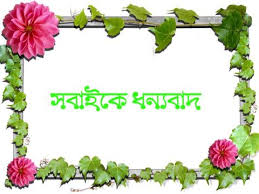 اَلسَلامُ عَلَيْكُم وَرَحْمَةُ اَللهِ